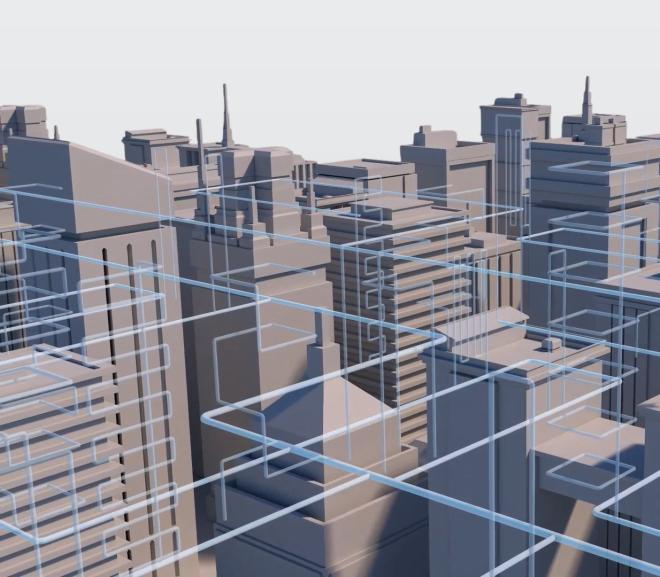 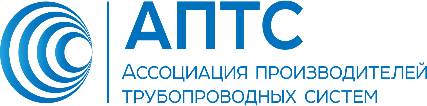 Потенциальный ущерб экономике РФ от засилья фальсифицированной продукции


Стоимость продукции, находящейся без надзора после реформы КНД 2021-го года по 15 ТР и ПП2425
ТКАЧЕНКО Владислав Сергеевич
Генеральный директор АПТС
Заместитель председателя ОС Росстандарта
Эксперт комиссий по стройматериалам ОС ФСА и Минстроя
Председатель комитета по борьбе с НОСП НОПСМ
На данный момент существует более 2000 (!) добровольных систем
Ассоциация производителей трубопроводных систем
45% 
рынка полимерных внутридомовых сетей
Объединяет 66 организаций:
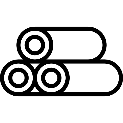 производственные
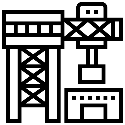 строительно–монтажные
81 % 
рынка полимерных труб для наружных сетей
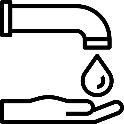 эксплуатирующие
коммерческие и управляющие
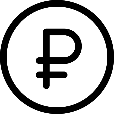 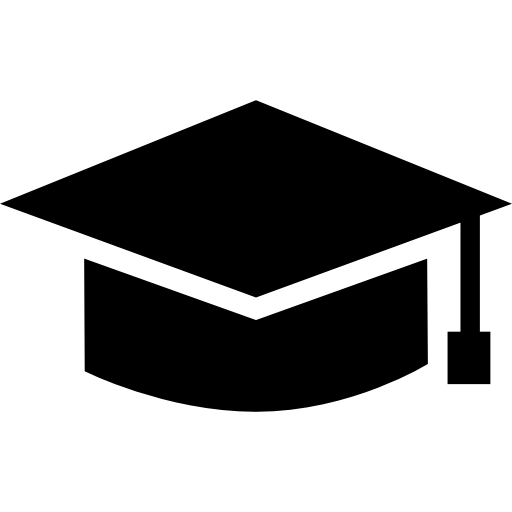 учебные
90 % 
рынка труб чугунных
с шаровидным графитом
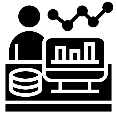 экспертные
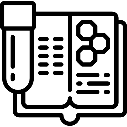 научно–исследовательские
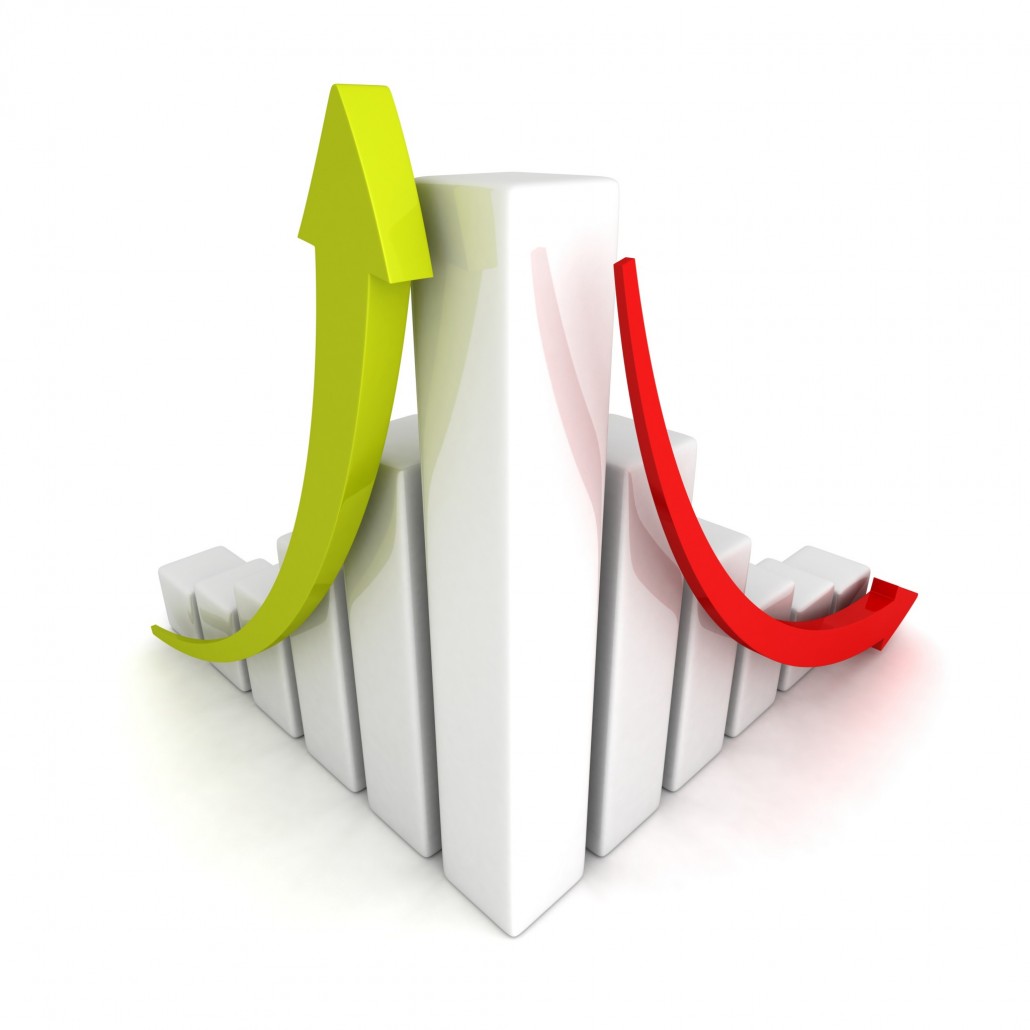 Цели работы АПТС
рост обеспечения населения РФ и ЕАЭС качественными и безопасными коммунальными услугами;
снижение степени реального износа трубопроводных систем РФ и ЕАЭС с помощью применения современных высокоэффективных материалов и технологий.
На данный момент существует более 2000 (!) добровольных систем
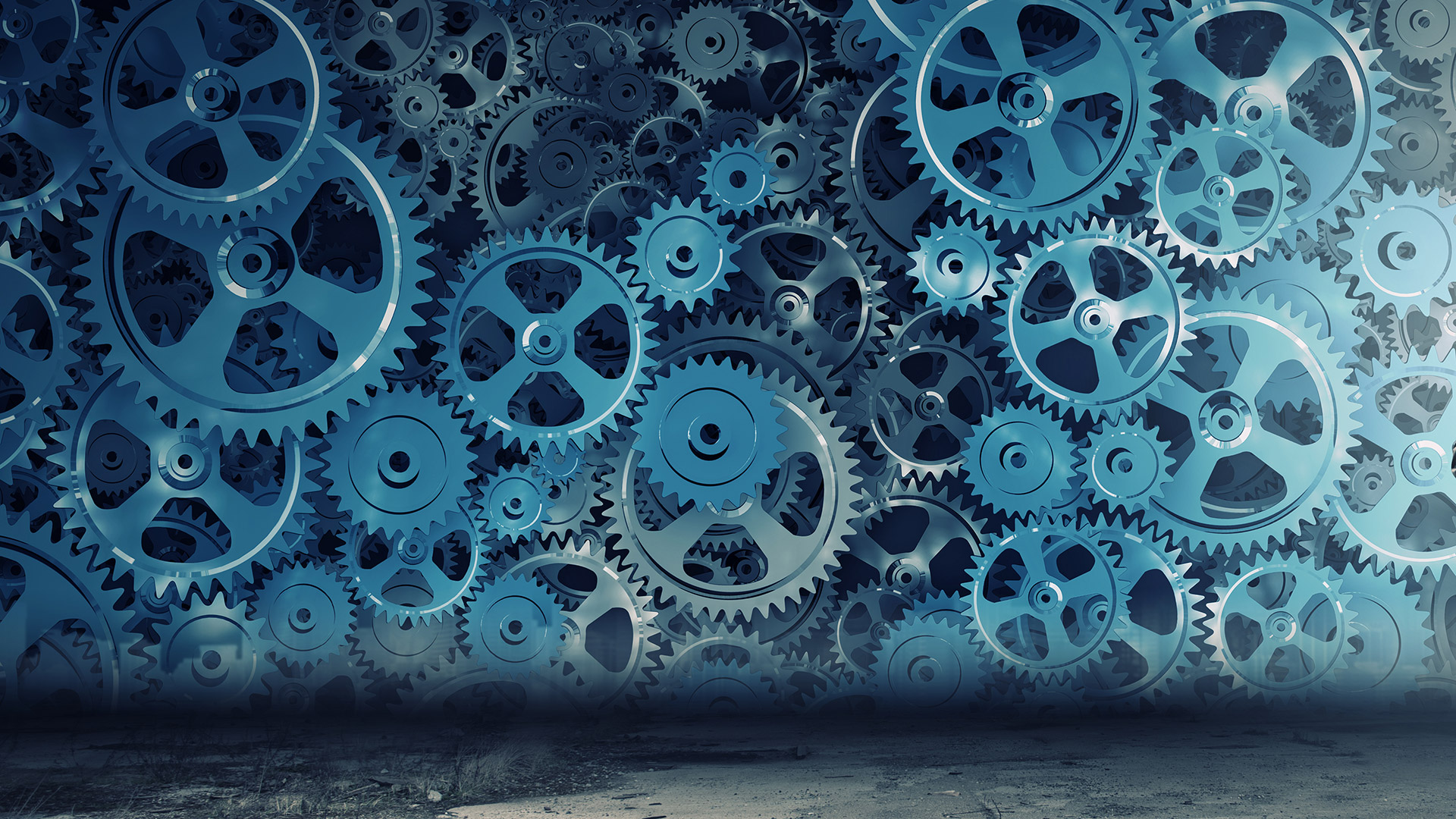 Механизмы достижения целей
Популяризация и освещение на государственном уровне и в СМИ отраслевых проблем и решений;

Разработка, актуализация и внедрение нормативно–технических документов разного уровня: ТР, ГОСТ, СП, СТО АПТС и т.д.;

Разработка поправок в законодательные и подзаконные нормативно–правовые акты;

Сбор и анализ статистических данных, актуализация форм учета;

Общественный контроль за деятельностью органов власти и участников рынка;

Мониторинг закупочных процедур, отбор образцов для проведения испытаний у заказчиков, контрольные закупки в DIY–сетях;

Мониторинг деятельности органов по сертификации и испытательных лабораторий;

Публикация результатов работы АПТС в виде реестров;
Обучение и просвещение;

Внедрение цифровых инструментов.
АПТС – участник VII Международного форума 019»
Износ трубопроводных систем*
Теплоснабжение
Всего: 167 370,48 км
51 550,11км
Канализация
Всего: 398 505,84км
184 308,95км
Водоснабжение
Водоснабжение
254 097,16км
Всего: 584 131,4 км
*данные Росстата за 2021 год,
по теплоснабжению – за 2020 год
АПТС – участник VII Международного форума «2019»
Реальные темпы замены трубопроводных систем
наблюдается устойчивая тенденция к увеличению объема аварийного фонда сетей
Теплоснабжение
Канализация
Канализация
Водоснабжение
Норматив замены
 4% в год
* по данным Росстата
На данный момент существует более 2000 (!) добровольных систем
Противодействие фальсификату
5 – 80% – доля трубной продукции ненадлежащего качества по различным группам:

Находятся под действием технического регулирования:
трубы полимерные для сетей газоснабжения доля фальсификата: 3–5 %, 
трубы полимерные для сетей водоснабжения: около 20–30%. 

С 01.09.2023 будут находиться под действием технического регулирования:
внутридомовые полимерные инженерные системы: отопление и водоотведение, кабельная канализация (телефония, освещение, силовые кабели); 
ж/б трубы, 
композиционные трубы, 
ВЧШГ трубы.

Более 50% по многим группам (кроме ВЧШГ).
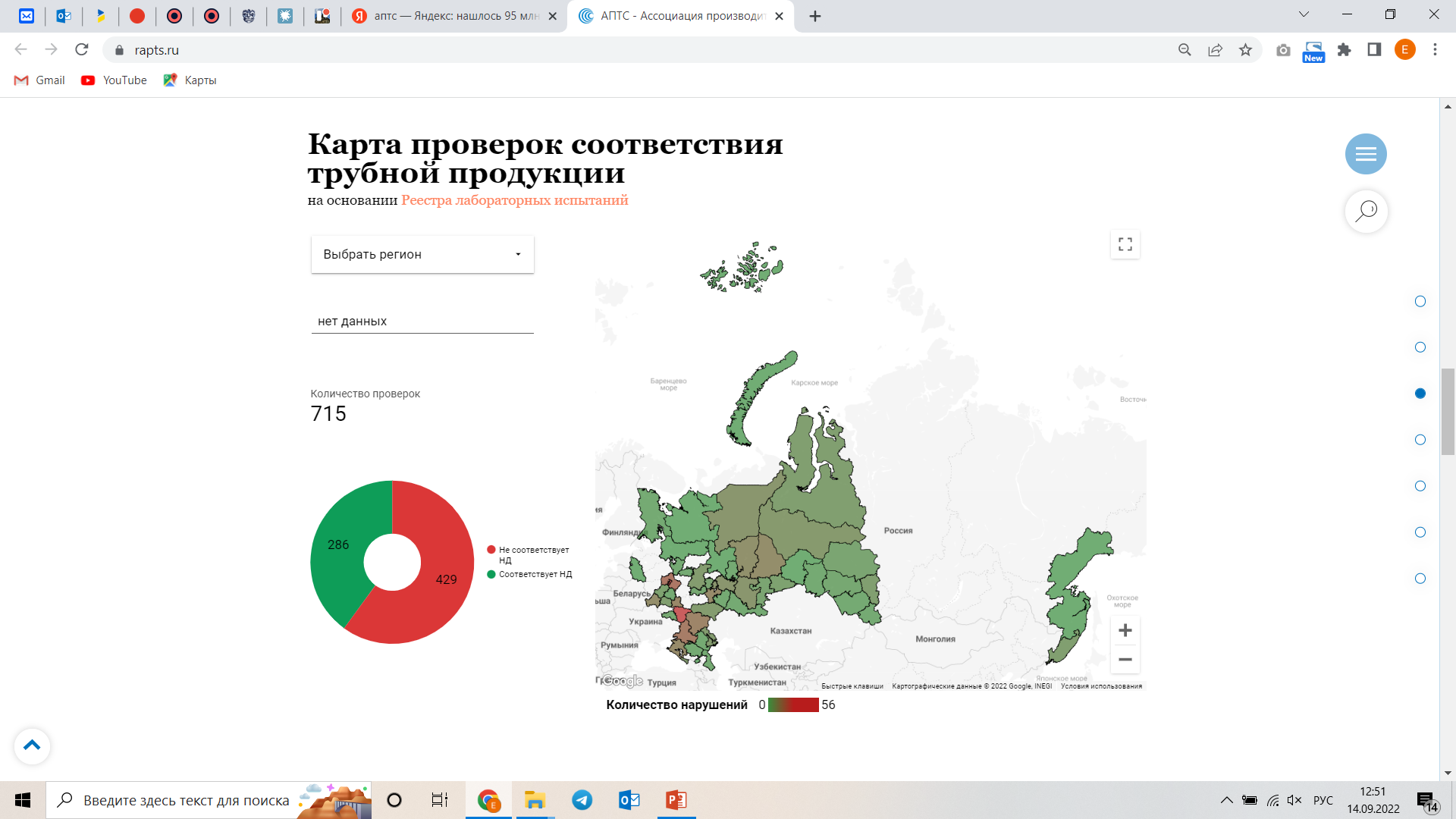 На данный момент существует более 2000 (!) добровольных систем
Применение фальсификата – это
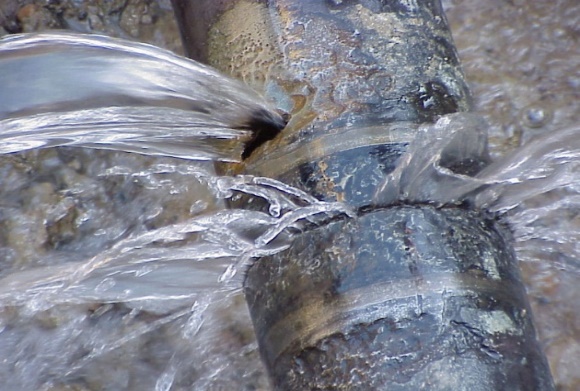 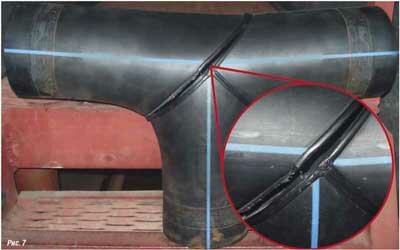 Проблемы при эксплуатации (аварии)
Проблемы при монтаже
Проблемы при эксплуатации (сплющивание)
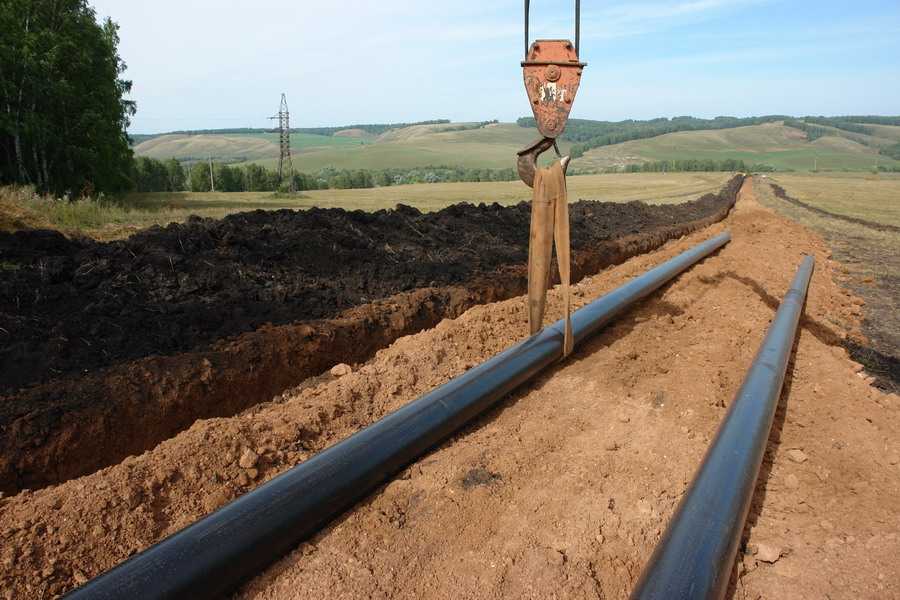 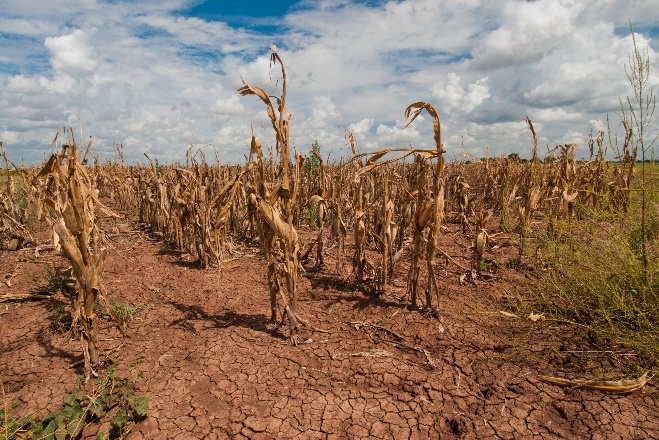 Дополнительные затраты 
на замену труб
Потеря урожая из-за 
не поступления достаточного количества воды
https://rapts.ru/lab
с 2012 до 2021 год
Реестр лабораторных испытаний
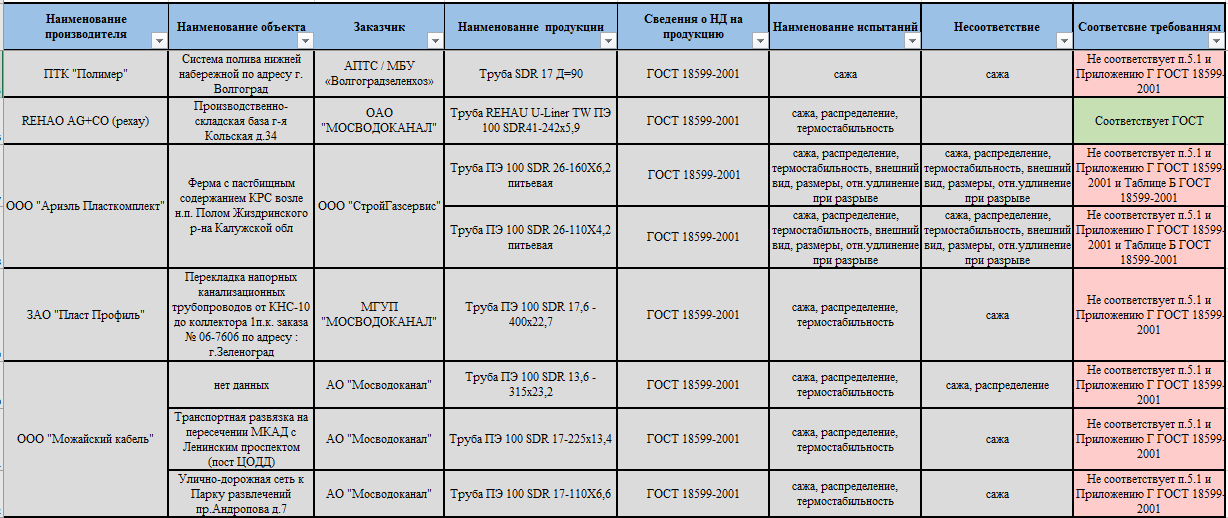 Всего около 320 производителей
Проверили 134 производителей в РФ
Проведено 2293
испытаний
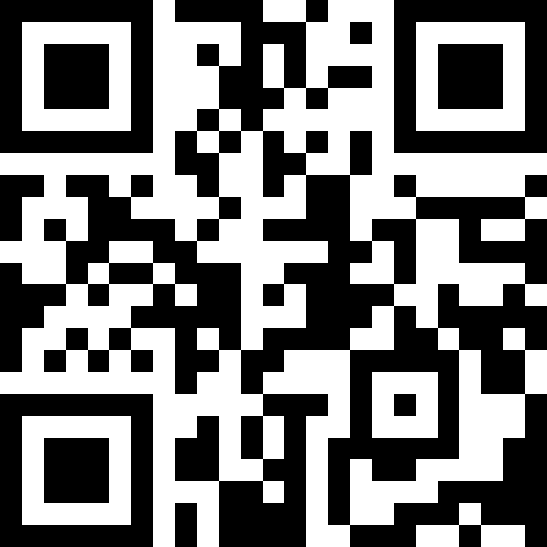 46 % проверенной продукции 
не соответствует 
требованиям ГОСТ
Отсканируйте для перехода к реестру
На данный момент существует более 2000 (!) добровольных систем
Экспресс–анализ
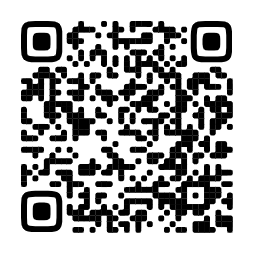 Проверка массовой доли технического углерода (сажи) в лаборатории
Проверка маркировки по фотографии
Проверка сертификатов соответствия и паспортов качества
Отсканируйте, чтобы узнать больше про испытание
Бесплатно для бюджетных организаций!
https://rapts.ru/lab
Работа с правоохранительными органами
Обращения от МВД и ФСБ
Нижегородская область;
Республика Дагестан;
Воронежская область;
Волгоградская область;
Московская область;
Республика Крым;
Ярославская область; 
Калужская область;
Ростовская область;
Республика Татарстан;
Республика Калмыкия.
и др…
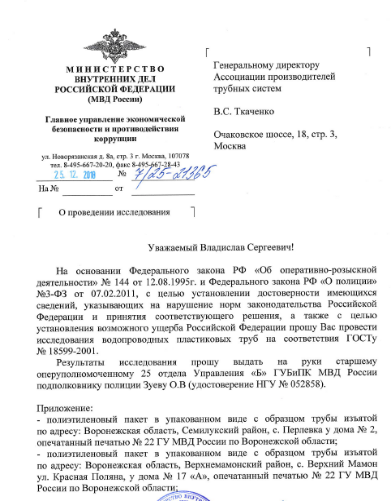 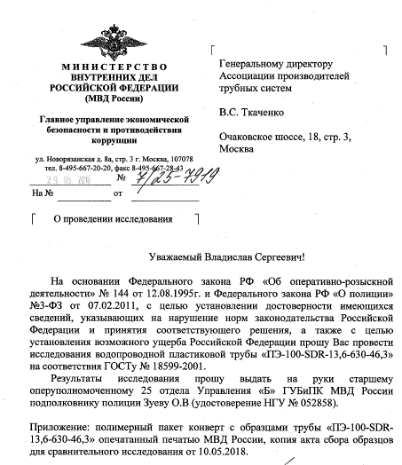 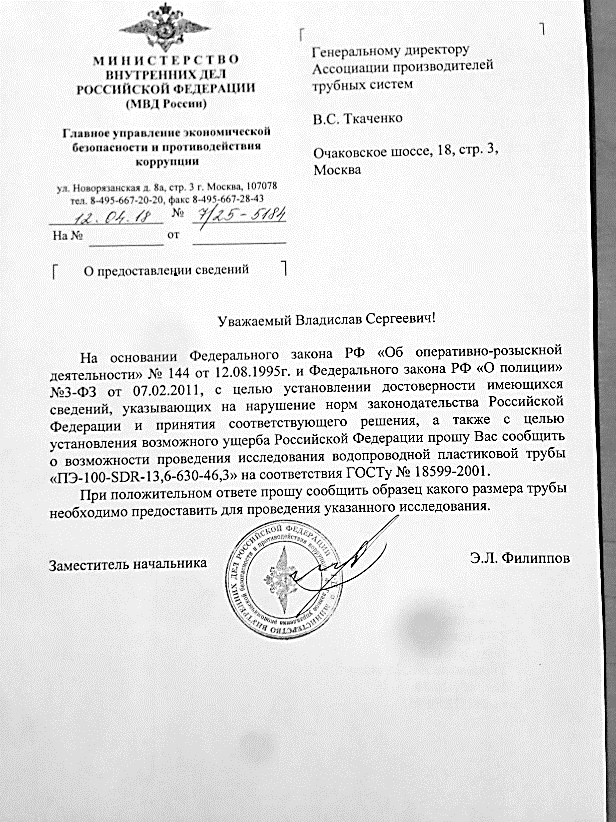 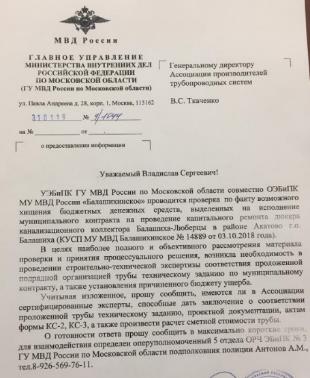 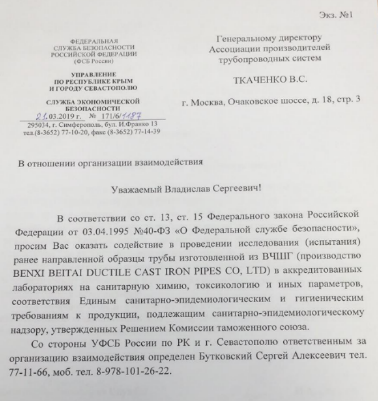 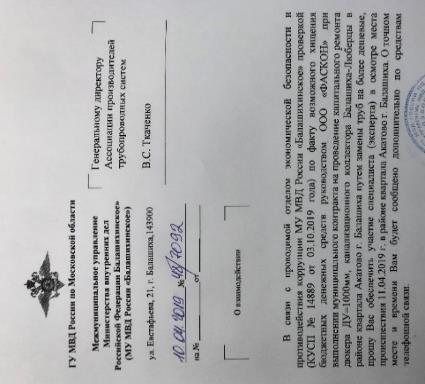 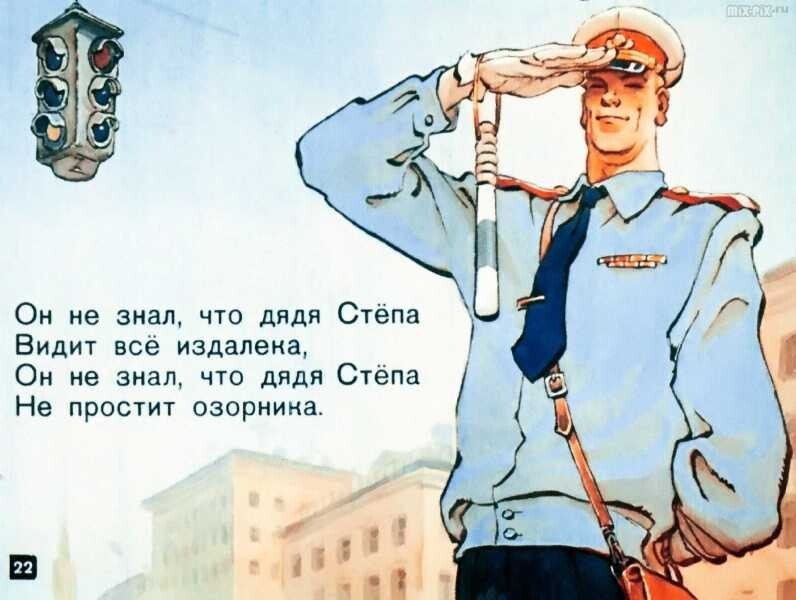 https://rapts.ru/lab
Реестр преступлений и наказаний
О нарушениях законодательства в области трубопроводных систем
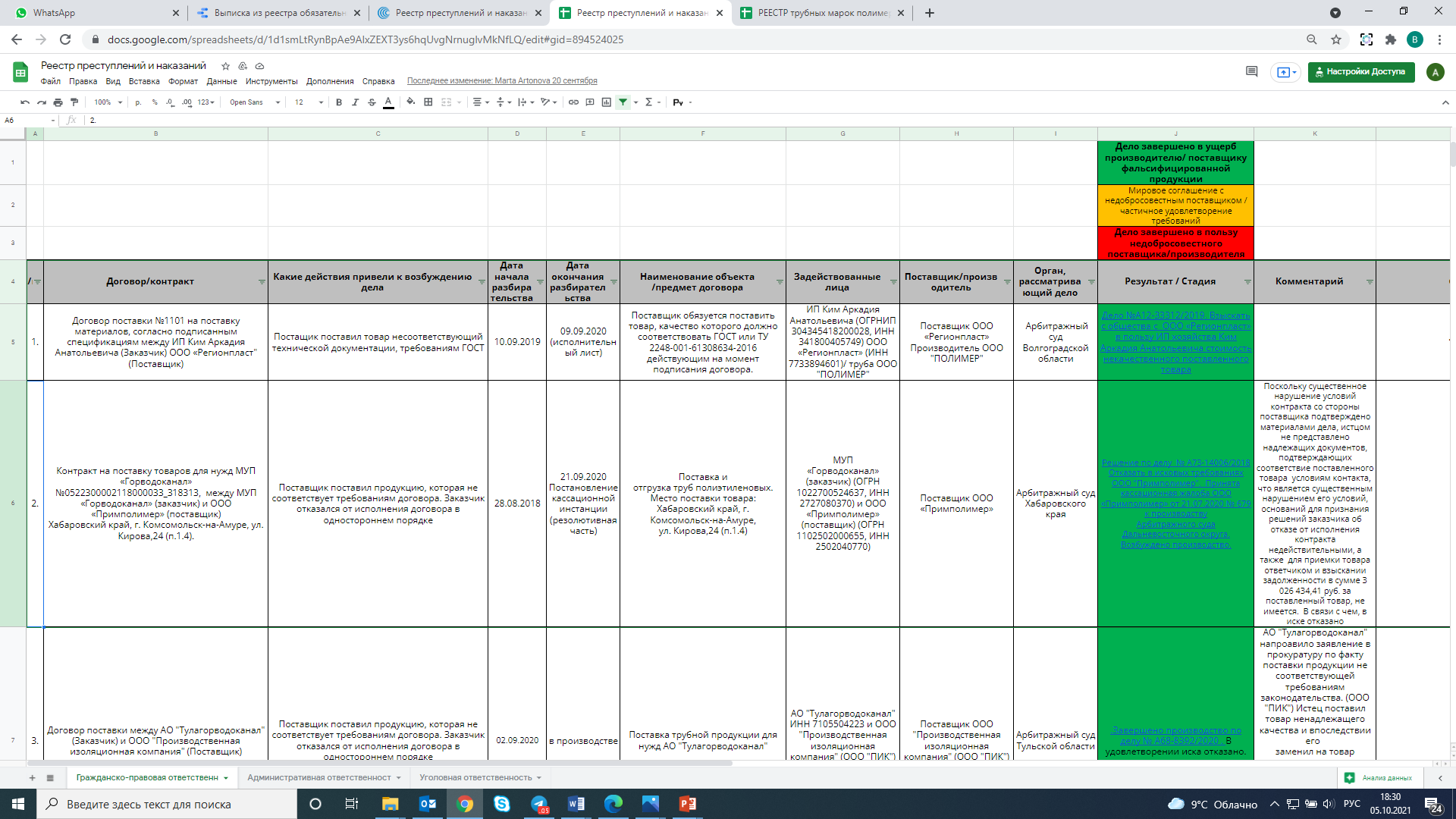 Полезен при общении с заказчиками
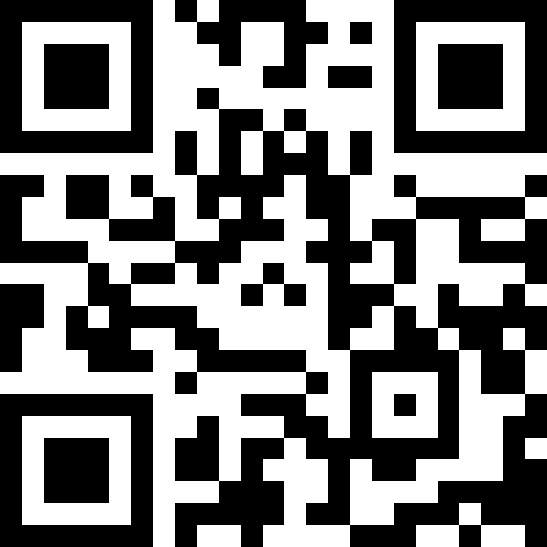 https://rapts.ru/lab
Пример из Республики Дагестана, 2022 год
В АПТС обратилась ГКУ РД «Дирекция единого государственного–заказчика застройщика» с просьбой провести испытания образцов ПЭ труб для напорного водоснабжения, поставленные на несколько объектов Республики Дагестан.
Результаты
1 образец из 14 соответствует требованиям ГОСТ 18599-2001 по показателю «массовая доли технического доля».

Значение этого показателя помогает определять фальсификат. Т.е. трубное или не трубное сырьё использовал производитель для производства трубы.
В какое ведомство обращаться с такими результатами для предотвращения применения фальсификата на стадии поставки, если госнадзором никто не занимается?
https://rapts.ru/lab
Пример из Республики Дагестана, 2022 год
Результаты испытаний
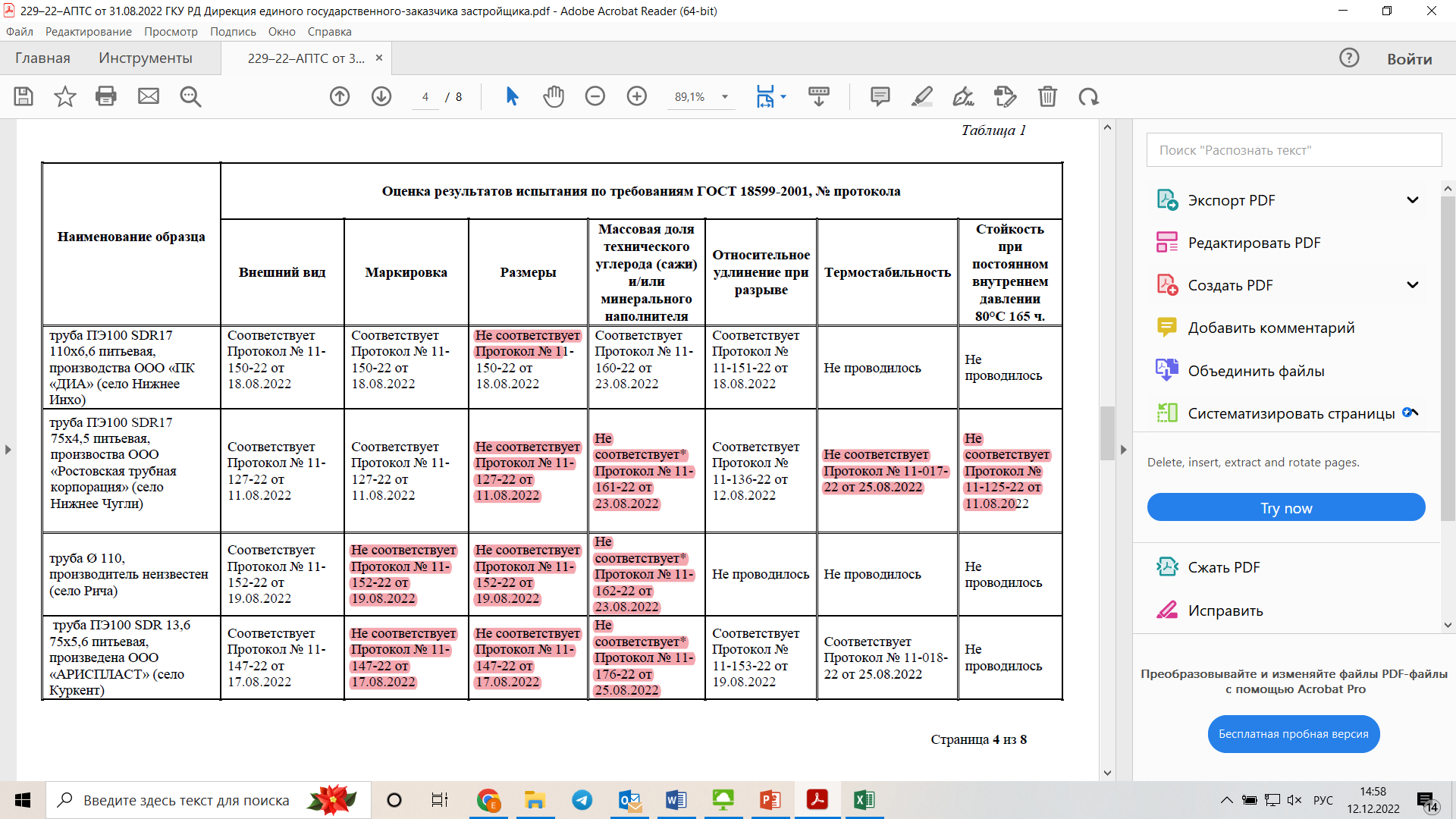 *обнаружен минеральный наполнитель
https://rapts.ru/lab
Пример из Республики Дагестана, 2022 год
Результаты испытаний
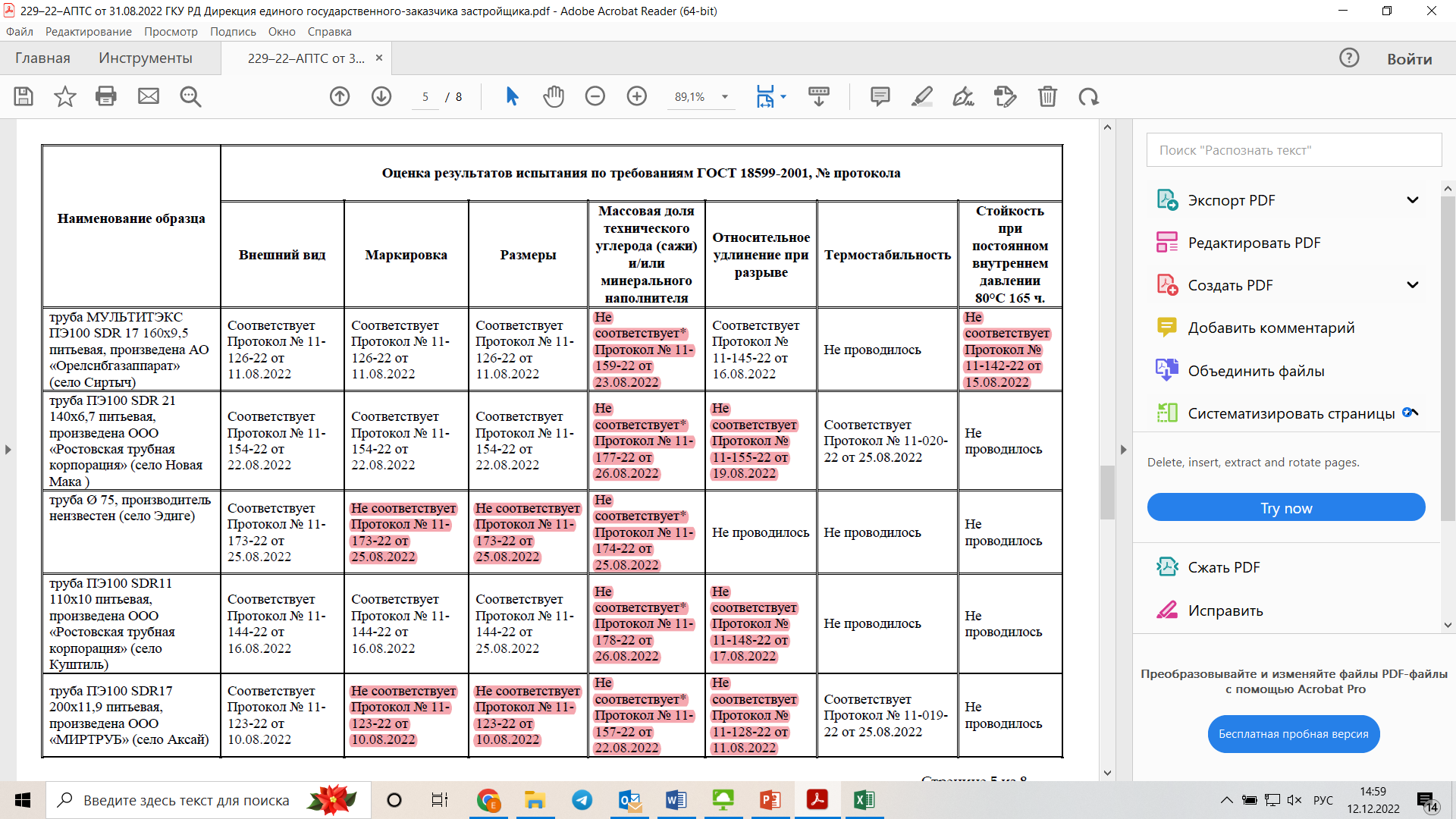 *обнаружен минеральный наполнитель
https://rapts.ru/lab
Пример из Республики Дагестана, 2022 год
Результаты испытаний
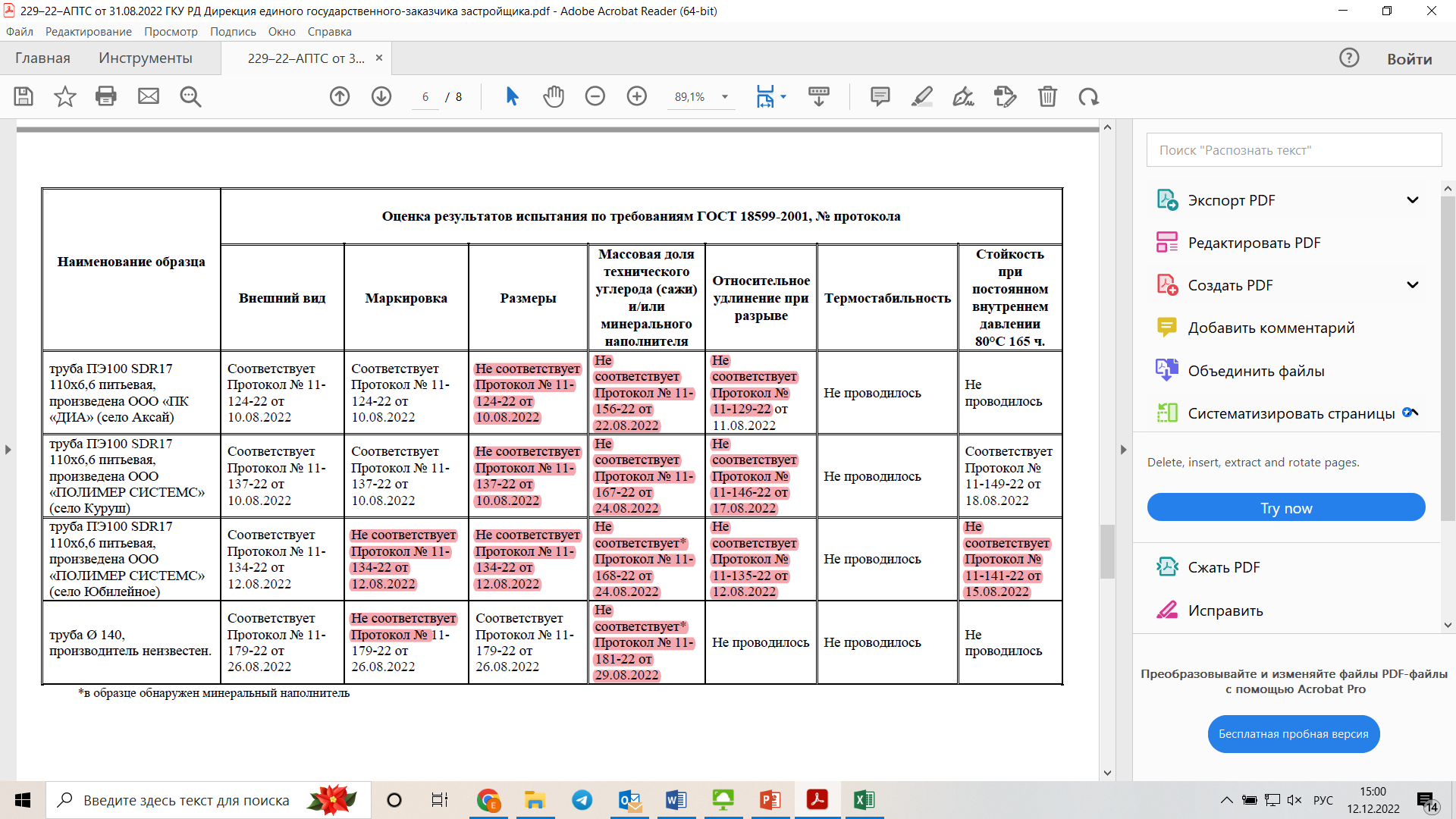 *обнаружен минеральный наполнитель
На данный момент существует более 2000 (!) добровольных систем
Контрольно-надзорные полномочия Росстандарта
Вследствие принятия Федерального закона № 170-ФЗ от 11.06.2021 (закон-спутник) надзор за продукцией в обороте в настоящее время не осуществляется (полностью или частично) по следующим обязательным нормативным актам:

1) ТР ТС 004/2011 О безопасности низковольтного оборудования;
2) ТР ТС 010/2011 О безопасности машин и оборудования;
3) ТР ТС 011/2011 Безопасность лифтов;
4) ТР ТС 012/2011 О безопасности оборудования для работы во взрывоопасных средах;
5) ТР ТС 016/2011 О безопасности аппаратов, работающих на газообразном топливе;
6) ТР ТС 020/2011 Электромагнитная совместимость технических средств;
7) ТР ТС 028/2012 О безопасности взрывчатых веществ и изделий на их основе;
8) ТР ТС 030/2012 О требованиях к смазочным материалам, маслам и специальным жидкостям;
9) ТР ТС 031/2012 О безопасности сельскохозяйственных и лесохозяйственных тракторов и прицепов к ним;
10) ТР ЕАЭС 036/2016 Требования к сжиженным углеводородным газам для использования их в качестве топлива;
11) ТР ЕАЭС 037/2016 Об ограничении применения опасных веществ в изделиях электротехники и радиоэлектроники;
12) ТР ЕАЭС 038/2016 О безопасности аттракционов;
13) ТР ЕАЭС 042/2017 О безопасности оборудования для детских игровых площадок;
14) ТР ЕАЭС 045/2017 О безопасности нефти, подготовленной к транспортировке и (или) использованию;
15) ТР ЕАЭС 046/2018 О безопасности газа горючего природного, подготовленного к транспортированию и (или) использованию (вступает в силу с 1 января 2022 г.);
16) Постановление Правительства Российской Федерации № 982/2425 (за исключением электрической энергии в электрических сетях общего назначения). 
17) Решение Комиссии Таможенного союза. от 7 апреля 2011 года № 620. Единый перечень продукции, подлежащей обязательной оценке (подтверждению). соответствия в рамках таможенного союза с выдачей единых документов.
Рынок без надзора
В денежном выражении объем рынка и доли фальсификата
Рынок без надзора
В денежном выражении объем рынка и доли фальсификата
Рынок без надзора
В денежном выражении объем рынка, доля фальсификата неизвестна
Рынок без надзора
В денежном выражении объем рынка, доля фальсификата неизвестна
Рынок без надзора
Пока нет информации по объёмам рынка и фальсификату
Рынок без надзора
Пока нет информации по объёмам рынка и фальсификату
Рынок без надзора
Пока нет информации по объёмам рынка и фальсификату
Рынок без надзора
Пока нет информации по объёмам рынка и фальсификату
Рынок без надзора
Пока нет информации по объёмам рынка и фальсификату
Рынок без надзора
Пока нет информации по объёмам рынка и фальсификату
Рынок без надзора
Пока нет информации по объёмам рынка и фальсификату
Рынок без надзора
Пока нет информации по объёмам рынка и фальсификату
Рынок без надзора
Пока нет информации по объёмам рынка и фальсификату
На данный момент существует более 2000 (!) добровольных систем
Контрольно-надзорные полномочия Росстандарта
Бизнес-сообщество, а также Общественный совет при Росстандарте не поддержали сокращение контрольно-надзорных полномочий государства в указанной выше сфере. Обращения и аналитические материалы в Росстандарт, Минпромторг России, Аппарат Правительства 
Российской Федерации направили следующие ассоциации:  
РСПП; 2) АПТС;  3) Союзцемент;  4) Ассоциация Электрокабель;
5) Честная Позиция 6) АПРО; 7) Росспецмаш А также ОС при  Росстандарте

Ситуация до настоящего времени не изменилась. Официального
разъяснения по вопросу не получено.
Как решить проблему
АПТС планирует работать по 3 направлениям
1
Общественное расследование через Общественную палату РФ
2
Обращение в правоохранительные органы на действие/бездействие органов власти
3
Популяризация проблемы отсутствия надзора и ответственности за продукцию не соответствующую обязательным требованиям ТР гражданам РФ
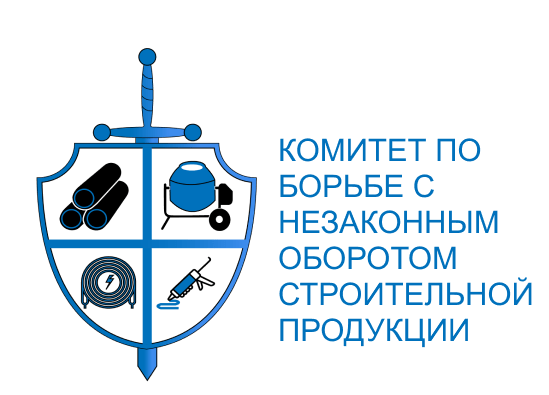 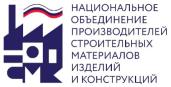 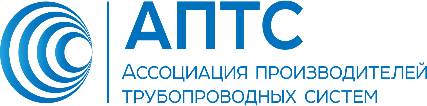 Доверяй, но проверяй!
Контакты
8 (999)599-98-02
8(499)399-299-1
info@knosp.ru
info@rapts.ru
Ткаченко Владислав Сергеевич
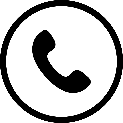 Генеральный директор АПТС
Председатель КНОСП
Зам. председателя общественного совета Росстандарта
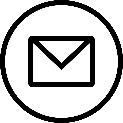